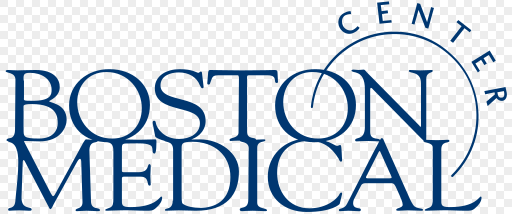 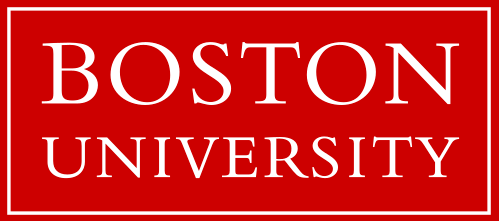 AUR 2024
A Poem and A Dance
Ashley Davidoff MD
Dedication to My Parents The Powers of the Foot  and  Ode to the X-Ray
Dad
He was 6 years old in his native Lithuania
A shy boyish smile in a family photograph
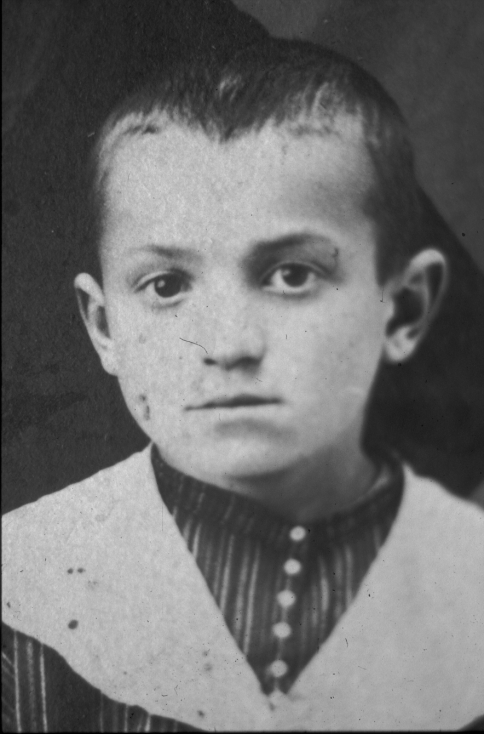 And I noticed his boots-
–         With both feet sitting squarely on the ground
–         that was my father
…
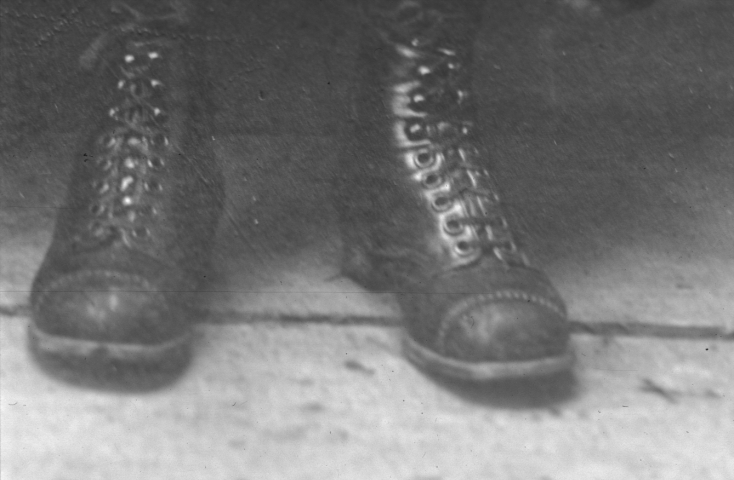 And then they came…
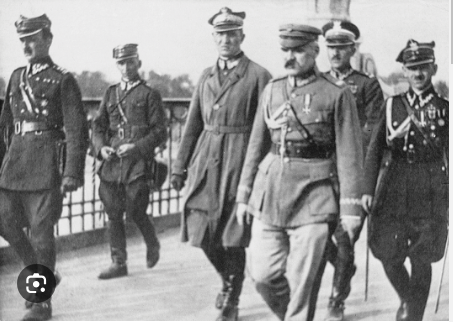 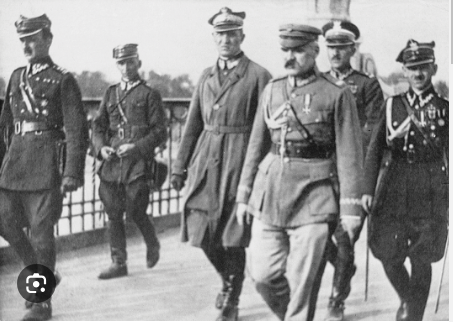 So the family fled eastward
And then westward…
A father and a brother died in the heat of a Russian idea and its winter..
And again they came




So the family packed up and fled
A new country, (South Africa) 
A new hope
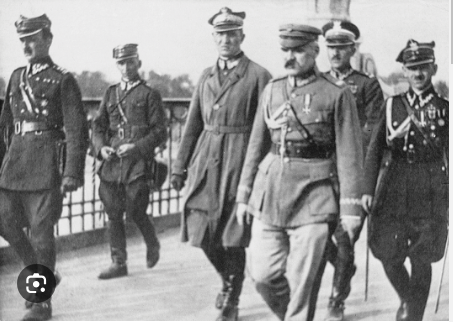 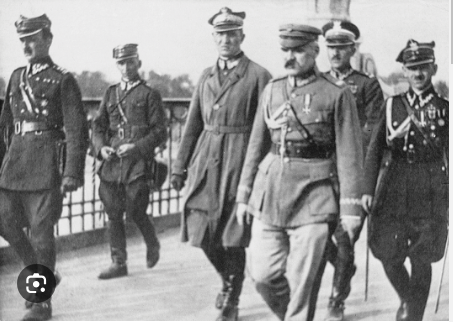 Going to school with other boys
A shy smile in the school rugby team
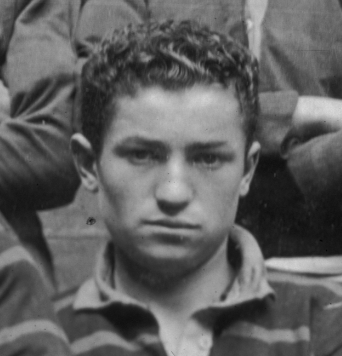 Hard times for the family
Walking many miles to save pennies…
To make pennies
It all helped the small family of brothers 4
Totally dedicated to their single mother




Who in turn was
Totally dedicated to her 4 sons
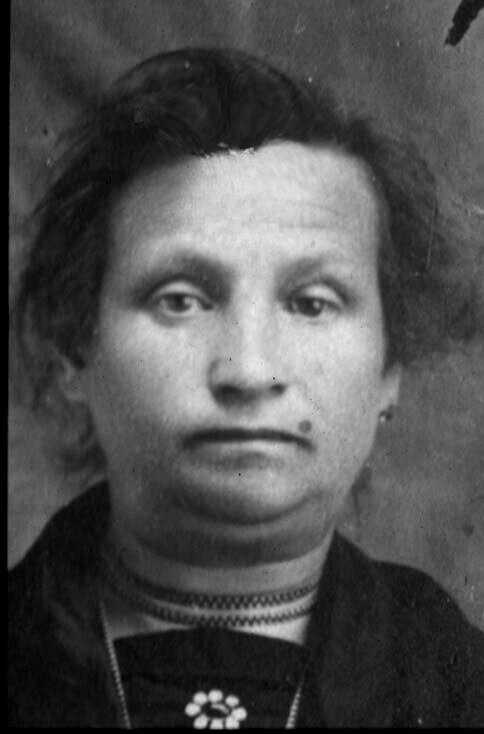 At first shoe making was slow- and cumbersome of course
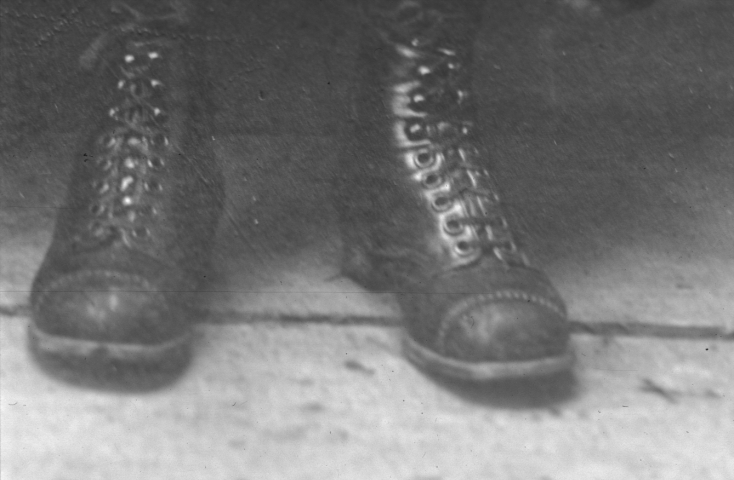 And then a new life with an amazing wife, Joyce Stein
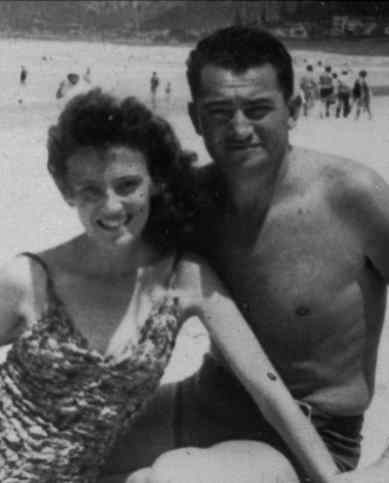 Just a small black nodule on the calf of his leg

No – not very good
The large glands contained the same foreboding


“Shoe business for sale”… “Sold”
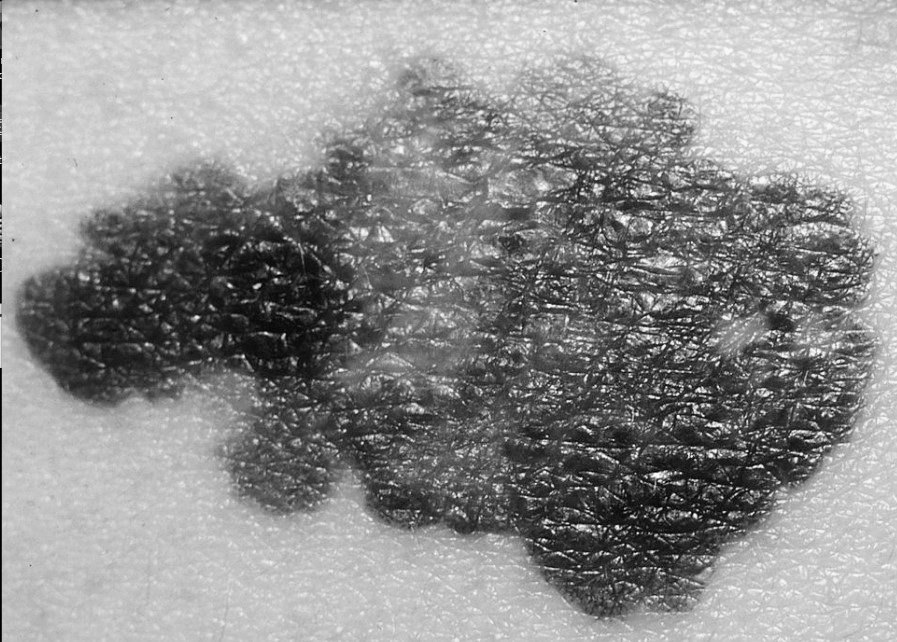 And then it descended

We cried,  we cried a lot

I walked along with five others

Two in front
Three to my side

And my mother and brothers were all there …

And I remembered his boots….
And I hope to stand square on the ground, …and
With warmth and goodness
I hope to walk in his footsteps
And Now for Some Fun
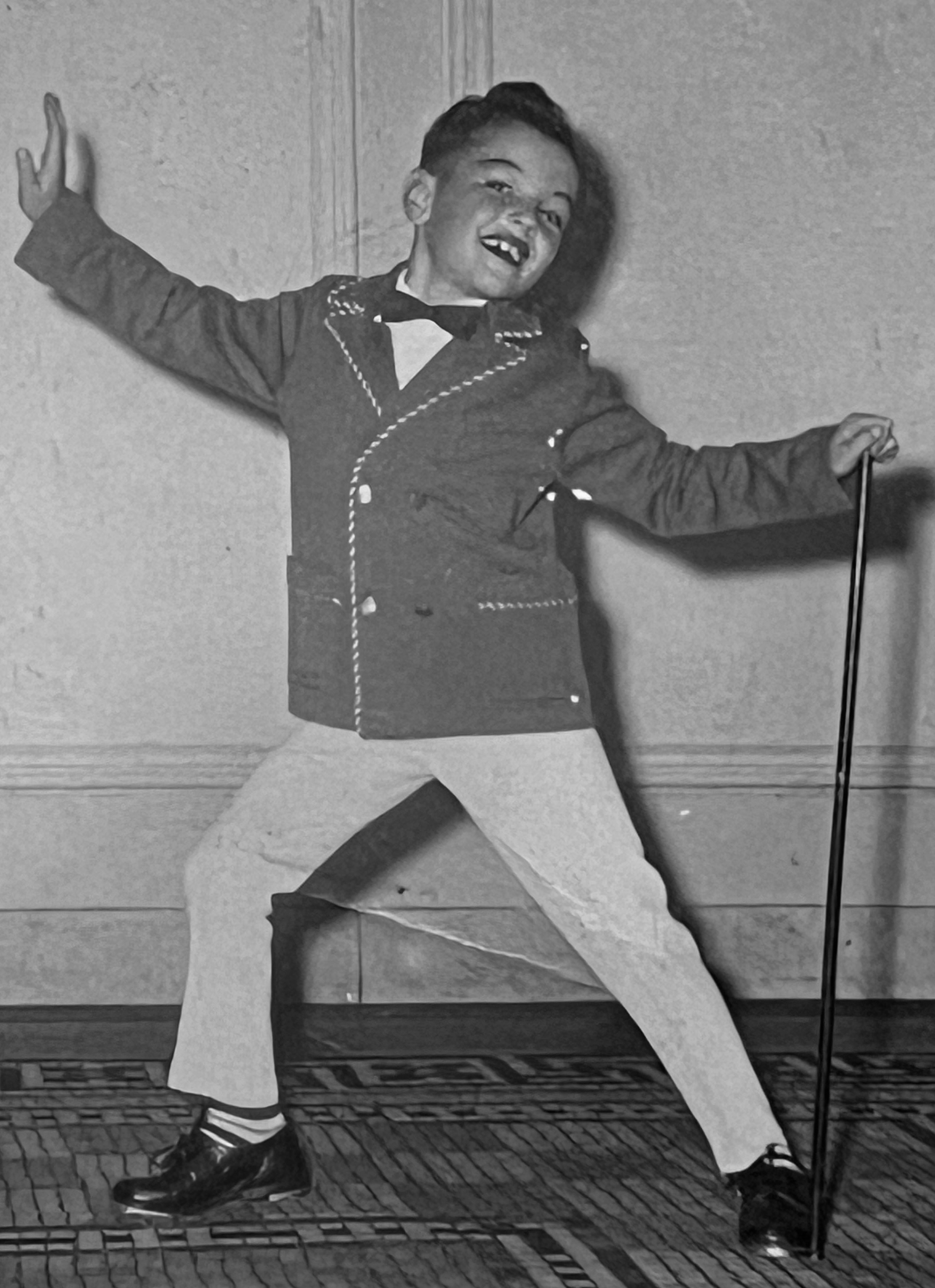 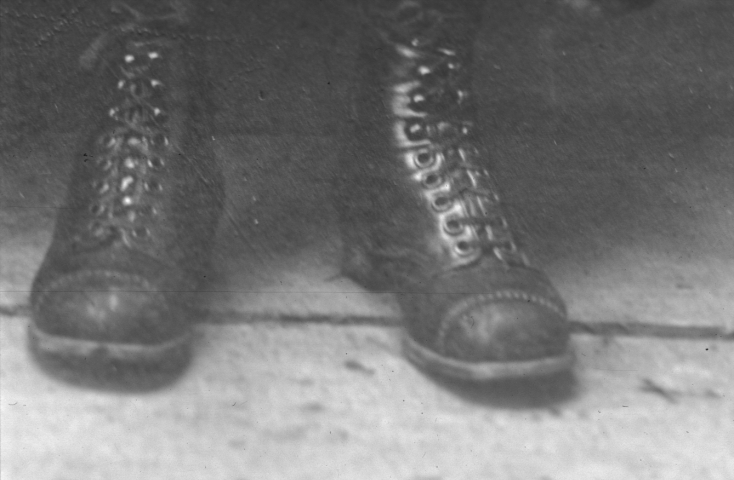 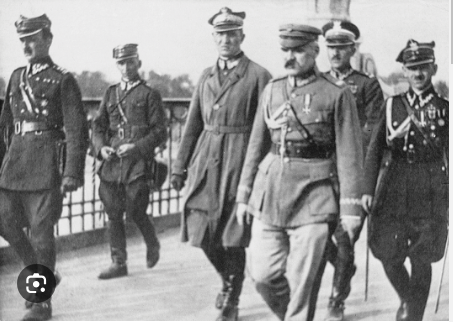 X-Ray Blues
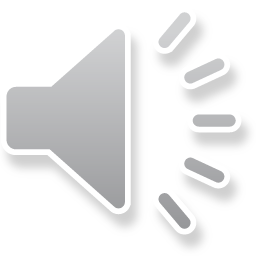 X-Ray BluesEverybody's singing 

The X-ray  Blues 
The whole room is ringing
My loving gal, 
Sweet as can be
But the doggone fool 
Turned sour on me
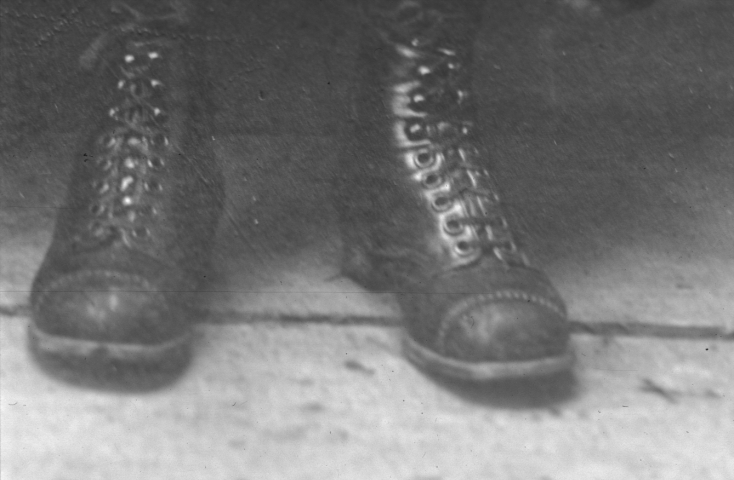 I'm so unhappy I feel so badI could lay me down and die

You could say what you choose
But I’m all confused 

I’ve got the sweet-sweet X-Ray Blues More X-rays

I’ve got the sweet-sweet 
X-Ray Blues
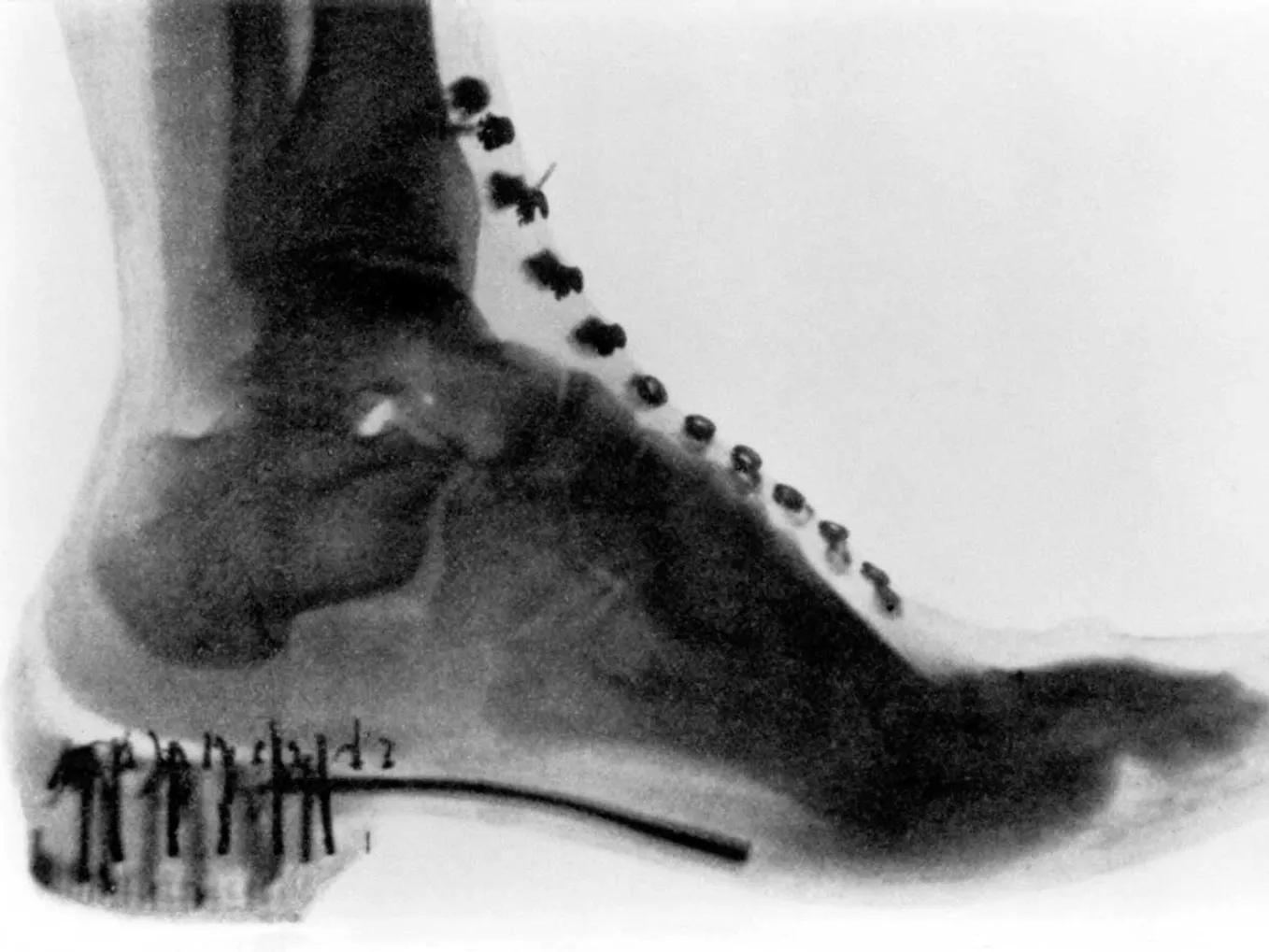 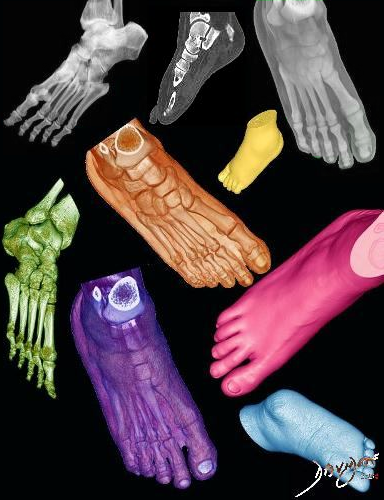 [Speaker Notes: "Sugar Blues" is a song written in 1919 by Clarence Williams with words by Lucy Fletcher. It was recorded for the first time by Leona Williams and her Dixie Band in August 1922.[1] Sara Martin recorded it with Williams at the piano later that year.[2] It was later recorded by Bob Wills and his Texas Playboys, Fats Waller, and Ella Fitzgerald with Chick Webb and his Orchestra (1939) and others.
The song became popular in 1936 as the trumpeter Clyde McCoy's theme song, featuring the sound of the growling wah-wah mute.[3] As an instrumental, it was also recorded by Count Basie, Johnny Mercer, the Preservation Hall Jazz Band, Berl Olswanger and his Orchestra.

Sugar Blues https://www.youtube.com/watch?v=SjemjB3kgAM from 0 to 42 or 2:19 to 3:08
Clyde McCoy

Contemporary Version (Chloe Feoranzo) https://www.youtube.com/watch?v=5cq16Yt9po8]